UNIVERSIDAD NACIONAL AUTÓNOMA DE MÉXICOFACULTAD DE CONTADURÍA Y ADMINISTRACIÓNMAESTRÍA EN AUDITORÍA
MATERIA: AUDITORÍA GUBERNAMENTAL
1
OBJETIVOS
Objetivo general: 
Al finalizar el curso el alumno será capaz de: 

Aplicar el marco jurídico referente a la ejecución de la auditoría gubernamental en México a fin de revisar el uso de los recursos públicos y los resultados de la gestión de los entes del sector público.

Objetivos específicos: 
El alumno será capaz de 

Analizar y aplicar los conocimientos sobre sujetos obligados, las distintas instancias fiscalizadoras o auditoras, así como las normas y procedimientos de la auditoría gubernamental a realizarse en los poderes ejecutivo, legislativo y judicial así como para los órganos autónomos.
2
ACREDITACIÓN MATERIA
Asistencia (80%).
50% de la calificación
Ejercicios
50% de la calificación
Un examen a mitad del curso
Un examen al final del curso
3
ÍNDICE TEMÁTICO
UNIDAD			TEMA
Marco Jurídico del sector público
Auditoría Gubernamental Generalidades
Auditoría gubernamental. Aspectos específicos
Informes de auditoría gubernamental
Ámbito de acción de las entidades superiores de fiscalización 
Ámbito de acción de la Secretaría de la Función Pública
Auditorías externas
Otras instancias que intervienen en la auditoría gubernamental
Responsabilidades de los servidores públicos
4
UNIDAD 1; MARCO JURÍDICO DEL SECTOR PÚBLICO
1.1 Constitución Política de los Estados Unidos Mexicanos 
1.2 Ley Orgánica de la Administración Pública Federal 
1.3 Ley de Fiscalización y Rendición de Cuentas de la Federación 
1.4 Ley General de Contabilidad Gubernamental 
1.5 Leyes de transparencia y protección de datos personales 
1.6 Leyes de archivos
1.7 Otras Leyes.
5
UNIDAD 1; MARCO JURÍDICO DEL SECTOR PÚBLICO
1.1 Constitución Política de los Estados Unidos Mexicanos
6
UNIDAD 1; MARCO JURÍDICO DEL SECTOR PÚBLICO
7
UNIDAD 1; MARCO JURÍDICO DEL SECTOR PÚBLICO 1.1 Constitución Política de los Estados Unidos Mexicanos
8
UNIDAD 1; MARCO JURÍDICO DEL SECTOR PÚBLICO 1.1 Constitución Política de los Estados Unidos Mexicanos
9
UNIDAD 1; MARCO JURÍDICO DEL SECTOR PÚBLICO
10
UNIDAD 1; MARCO JURÍDICO DEL SECTOR PÚBLICO 1.1 Constitución Política de los Estados Unidos Mexicanos
11
UNIDAD 1; MARCO JURÍDICO DEL SECTOR PÚBLICO
12
UNIDAD 1; MARCO JURÍDICO DEL SECTOR PÚBLICO 1.1 Constitución Política de los Estados Unidos Mexicanos
13
UNIDAD 1; MARCO JURÍDICO DEL SECTOR PÚBLICO 1.1 Constitución Política de los Estados Unidos Mexicanos
14
UNIDAD 1; MARCO JURÍDICO DEL SECTOR PÚBLICO 1.1 Constitución Política de los Estados Unidos Mexicanos
15
UNIDAD 1; MARCO JURÍDICO DEL SECTOR PÚBLICO 1.1 Constitución Política de los Estados Unidos Mexicanos
16
UNIDAD 1; MARCO JURÍDICO DEL SECTOR PÚBLICO 1.1 Constitución Política de los Estados Unidos Mexicanos
17
UNIDAD 1; MARCO JURÍDICO DEL SECTOR PÚBLICO 1.1 Constitución Política de los Estados Unidos Mexicanos
18
UNIDAD 1; MARCO JURÍDICO DEL SECTOR PÚBLICO 1.1 Constitución Política de los Estados Unidos Mexicanos
Artículo 134;
19
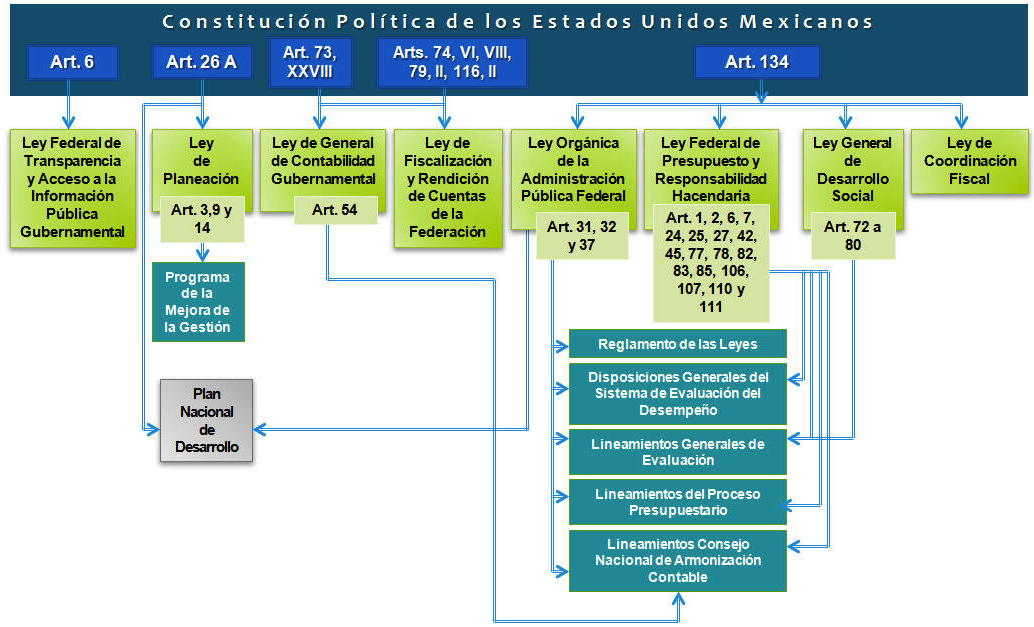 20
UNIDAD 1; MARCO JURÍDICO DEL SECTOR PÚBLICO1.2 Ley Orgánica de la Administración Pública Federal
Para evitar la duplicación de funciones y para coadyuvar a que las decisiones gubernamentales produzcan efectivamente los resultados programados, la Ley Orgánica de la Administración Pública Federal establece las bases de la organización, dividiéndola en centralizada y paraestatal:
Administración pública federal centralizada: 
la Presidencia de la República, 
las secretarías de Estado, 
los departamentos administrativos y la 
Consejería Jurídica del Ejecutivo Federal;
Administración pública paraestatal: 
Organismos descentralizados; 
Empresas de participación estatal, 
Instituciones nacionales de crédito, 
Organizaciones auxiliares nacionales de crédito, 
Instituciones nacionales de seguros y de fianzas, y 
Fideicomisos.
21
UNIDAD 1; MARCO JURÍDICO DEL SECTOR PÚBLICO1.3 Ley de Fiscalización y Rendición de Cuentas de la Federación
Ley de orden público que tiene por objeto reglamentar la CPEUM en materia de revisión y fiscalización de: 
La Cuenta Pública; 
Las situaciones irregulares que se denuncien en términos de esta Ley, respecto al ejercicio fiscal en curso o a ejercicios anteriores distintos al de la Cuenta Pública en revisión; 
La aplicación de participaciones federales, y 
El destino y ejercicio de los recursos provenientes de financiamientos contratados por los estados y municipios, que cuenten con la garantía de la Federación. 

La Auditoría Superior de la Federación podrá fiscalizar las operaciones que involucren recursos públicos federales o participaciones federales a través de contrataciones, subsidios, transferencias, donativos, fideicomisos, fondos, mandatos, asociaciones público privadas o cualquier otra figura jurídica y el otorgamiento de garantías sobre empréstitos de Estados y Municipios, entre otras operaciones.
22
UNIDAD 1; MARCO JURÍDICO DEL SECTOR PÚBLICO 1.4 Ley General de Contabilidad Gubernamental
La Ley General de Contabilidad Gubernamental fue publicada en el DOF el 31 de diciembre de 2008.
 
Es de observancia obligatoria para: los poderes Ejecutivo, Legislativo y Judicial de la Federación; los estados; la CDMX y sus Alcaldías; los ayuntamientos de los municipios; las entidades de la administración pública paraestatal —federales, estatales y municipales—, y los órganos autónomos federales y estatales.

El órgano de coordinación para la armonización de la contabilidad gubernamental es el Consejo Nacional de Armonización Contable; entre sus miembros —que no reciben remuneración por serlo— se encuentran gobernadores y representantes de los ayuntamientos.

Todos los entes públicos del país deben sujetarse al Sistema de Contabilidad Gubernamental el cual debe contener los registros efectuados de manera armónica, delimitada y específica, de las operaciones presupuestarias y contables derivadas de la gestión pública, así como de otros flujos económicos; de dichos registros han de derivar estados financieros confiables, oportunos, comprensibles, periódicos y comparables, expresados en términos monetarios.
23
UNIDAD 1; MARCO JURÍDICO DEL SECTOR PÚBLICO 1.5 Leyes de transparencia y protección de datos personales
LEY GENERAL DE TRANSPARENCIA Y ACCESO A LA INFORMACIÓN PÚBLICA (DOF 04/05/2015); Es de orden público y de observancia general en toda la República, es reglamentaria en materia de transparencia y acceso a la información. 
Tiene por objeto establecer los principios, bases generales y procedimientos para garantizar el derecho de acceso a la información en posesión de cualquier autoridad, entidad, órgano y organismo de los poderes Legislativo, Ejecutivo y Judicial, órganos autónomos, partidos políticos, fideicomisos y fondos públicos, así como de cualquier persona física, moral o sindicato que reciba y ejerza recursos públicos o realice actos de autoridad de la Federación, las Entidades Federativas y los municipios.

LEY FEDERAL DE TRANSPARENCIA Y ACCESO A LA INFORMACIÓN PÚBLICA (DOF 09/05/2016); La presente Ley es de orden público y tiene por objeto proveer lo necesario en el ámbito federal, para garantizar el derecho de acceso a la Información Pública en posesión de cualquier autoridad, entidad, órgano y organismo de los poderes Legislativo, Ejecutivo y Judicial, órganos autónomos, partidos políticos, fideicomisos y fondos públicos, así como de cualquier persona física, moral o sindicato que reciba y ejerza recursos públicos federales.

LEY GENERAL DE PROTECCIÓN DE DATOS PERSONALES EN POSESIÓN DE SUJETOS OBLIGADOS (DOF 26/01/2017) 
Tiene por objeto establecer las bases, principios y procedimientos para garantizar el derecho que tiene toda persona a la protección de sus datos personales, en posesión de sujetos obligados.
24
UNIDAD 1; MARCO JURÍDICO DEL SECTOR PÚBLICO 1.6 Leyes de archivos
LEY GENERAL DE ARCHIVOS (DOF 15/06/2018).

La información que generan las dependencias públicas deberá de ser tratada y organizada, durante todo su ciclo de vida, mediante criterios uniformes, para lo cual la organización, administración, conservación y consulta de los archivos se regirá por los principios y lineamientos generales que establece la LGA. 

Establece la integración de un Sistema Nacional de Archivos con el fin de asegurar la organización y administración homogénea de los archivos de los sujetos obligados de todo el país, coordinado por el Consejo Nacional de Archivos, y que contará con un Registro Nacional de Archivos que concentrará la información de los sistemas institucionales de archivos y de los archivos privados de interés público, así como aprobar las acciones de difusión del patrimonio documental resguardado en sus archivos, el cual será administrado por el Archivo General de la Nación a través de una aplicación informática.

La LGA reafirma la relevancia de la organización de los documentos como principio para el acceso a la información y la fiscalización de los asuntos públicos, por lo que establece la coordinación del Sistema Nacional de Archivos con el Sistema Nacional de Transparencia y el Sistema Nacional Anticorrupción.
25
EQUIPOS AUDITORÍA GUBERNAMENTAL
Ejercicio
Identificar lo siguiente de cada Ley.

Fecha de publicación en el Diario Oficial de la Federación y últimas modificaciones, de ser el caso.
A partir de cuando entro en vigor.
De que artículo de la CPEUM emana la ley.
Cuál es su principal objetivo(s).
A quiénes aplica.
En términos generales, describir cuál es el contenido de cada capítulo y/o título.
Glosario o principales definiciones.
Presentación en power point.
26
UNIDAD 1; MARCO JURÍDICO DEL SECTOR PÚBLICO
Todas las leyes en México, derivan de la CPEUM;  
Ley Orgánica de la Administración Pública Federal. 
Ley de Entidades Paraestatales y su Reglamento.
Ley de Fiscalización y Rendición de Cuentas de la Federación. 
Ley General de Contabilidad Gubernamental. 
Ley General de Transparencia y Acceso a la Información Pública.
Ley General de Protección de Datos Personales en Posesión de Sujetos Obligados. 
Ley General de Archivos. 
Ley de Planeación. 
Ley de Coordinación Fiscal. 
Ley General del Sistema Nacional de Anticorrupción.
Ley Federal de Presupuesto y Responsabilidad Hacendaria y su reglamento.
Ley de Adquisiciones, Arrendamientos y Servicios del Sector Público y su reglamento.
Ley de Ingresos y Presupuesto de Egresos de la Federación.
Ley de Obras Públicas y su Reglamento.
27
UNIDAD 1; MARCO JURÍDICO DEL SECTOR PÚBLICO
28